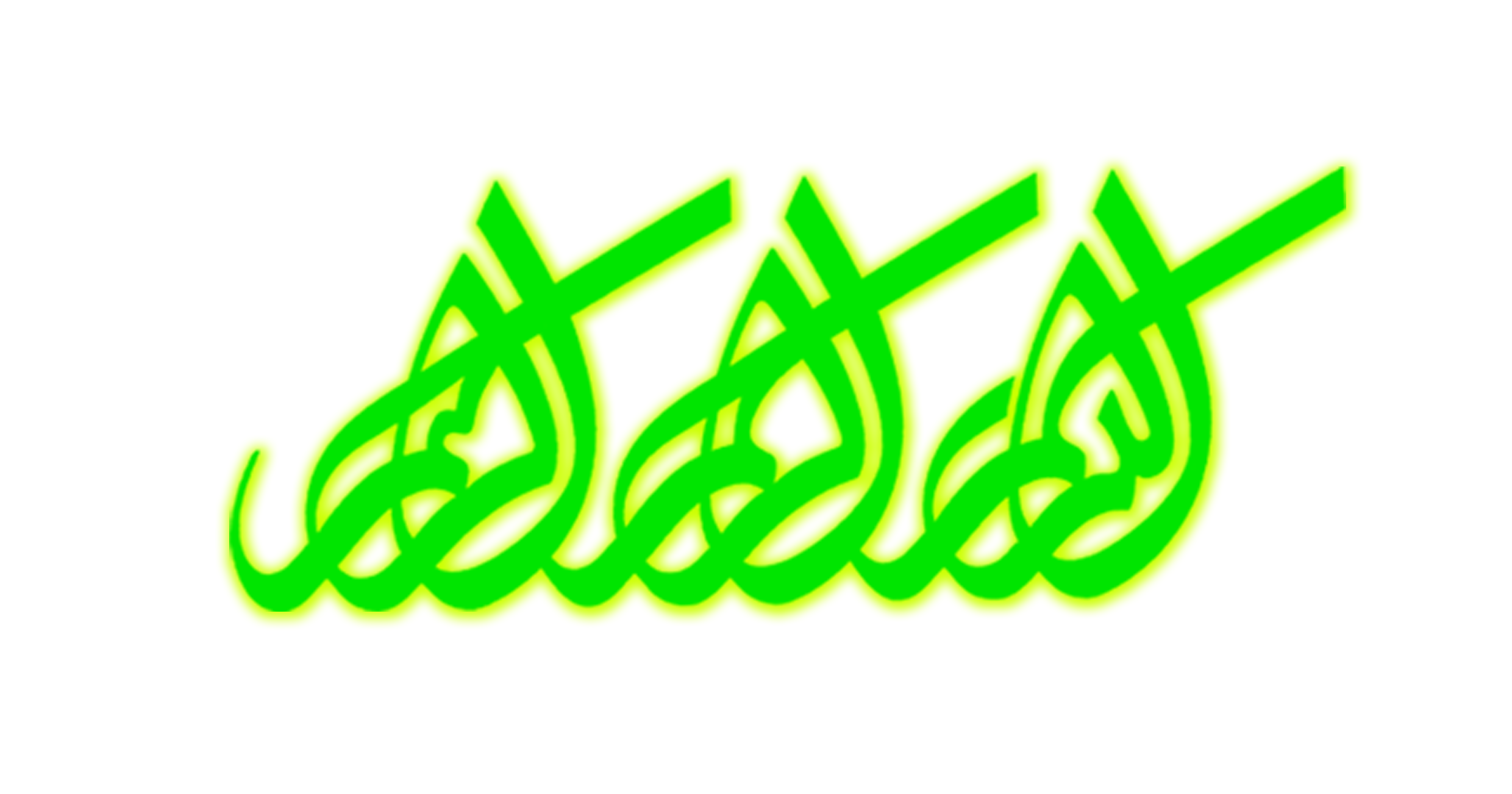 کتاب زرد عمومی
کتاب زرد عمومی شامل:
30 مجموعه سوال‌های عمومی در
 5 گروه آزمایشی ریاضی، تجربی، انسانی، هنر و منحصراً زیان در
2 جلد سوال و پاسخ نامه‌ی تشریحی در
2 رنگ با استفاده‌ی آموزشی از رنگ دوم
 قيمت جلد اول: 23500 تومان			      	      قيمت جلد دوم: 14000 تومان
30 مجموعه سوال های عمومی
25 دوره آزمون سراسری داخل کشور
				(از سال 90 تا 94) 
 5 دوره آزمون سراسری خارج کشور
				(از سال 90 تا 94)
ویژگی‌های آموزشی
ذکر مقطع هر سوال روبروی آن
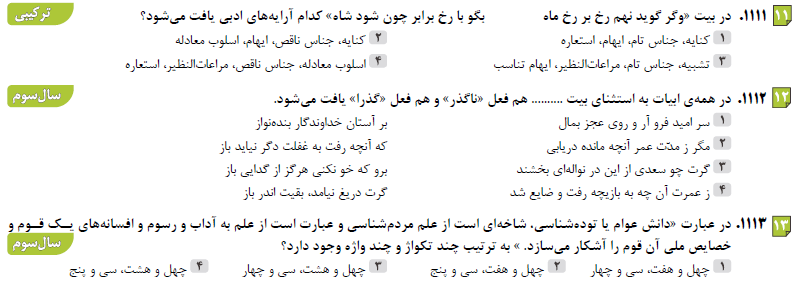 ویژگی‌های آموزشی
ذکر آدرس دقیق پاسخ تشریحی شامل: 
		(مقطع، مبحث، نام درس، شماره صفحه)
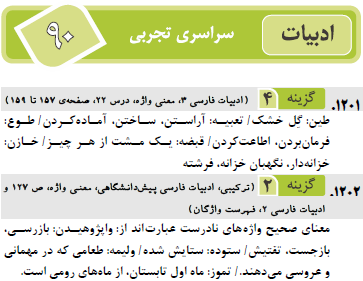 ویژگی‌های آموزشی
ویرایش سوال ها براساس آخرین تغییرات کتاب درسی
 تشریح تمام گزینه ها
 ترجمه‌ی کامل گزینه ها در درس عربی و زبان انگلیسی
 بیان نقش تمام کلمات در تحلیل صرفی  در درس عربی
 ترجمه ی کامل درک مطلب عربی و زبان انگلیسی
 طرح سوال‌های جایگزین مطابق با بودجه‌بندی و ترجیحاً از مطالب جدید
از توجه شما سپاس‌گزارم
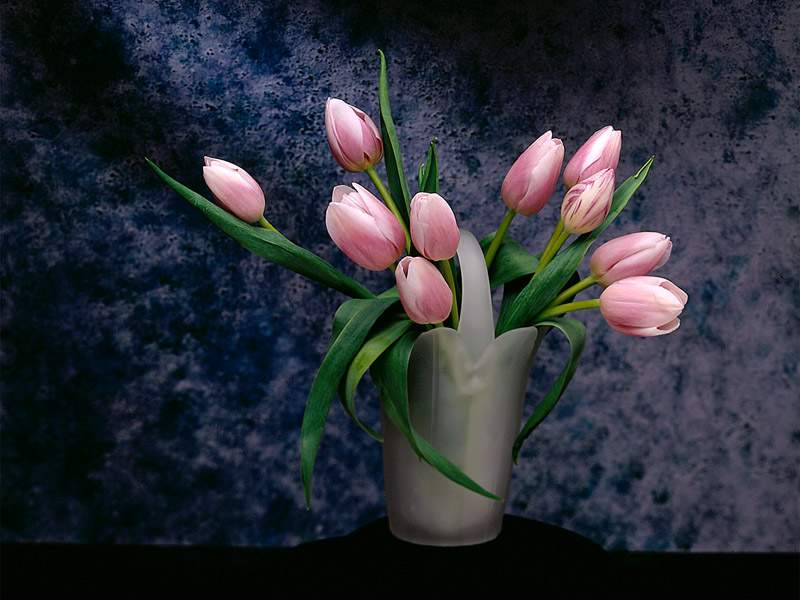